عنوان المحاضرة
استعادة الملفات المحذوفة
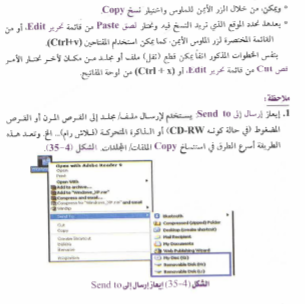 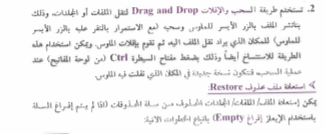 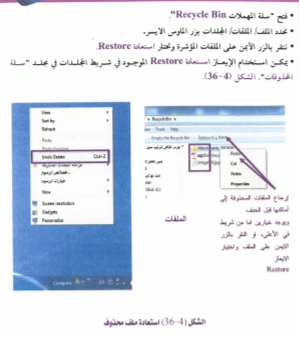 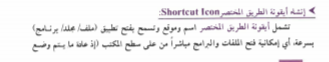 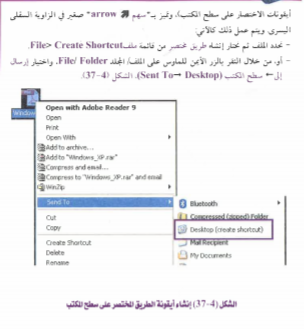 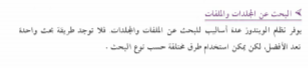 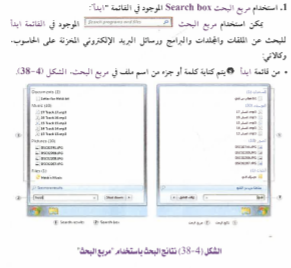 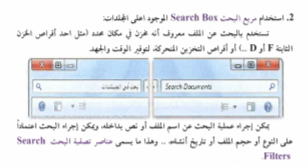 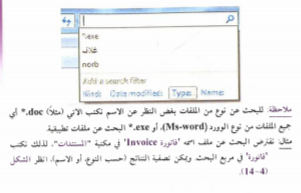 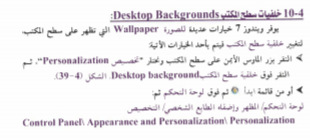